HANDBOLL Söndag 13/12
C – Pojkar 
	1000		GUIF 2 – Sikeå
	1100		Sävar – Ersmark
	1200		Sikeå – GUIF 3
	1300		Sävar – GUIF 2
	1400		GUIF 3 – GUIF 1
	1500		Sikeå – Sävar
	1600		GUIF 1 – Ersmark
Välkomna 
till 
Jenningshallen!
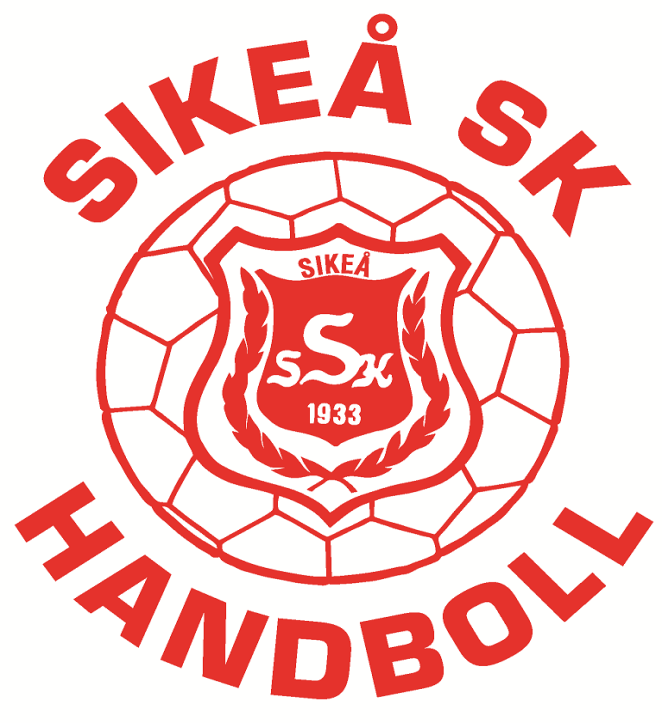 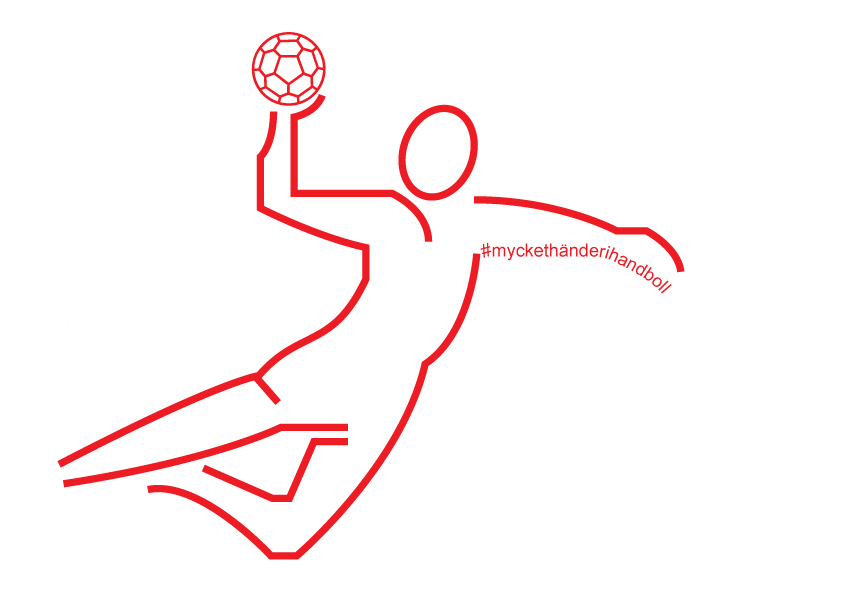 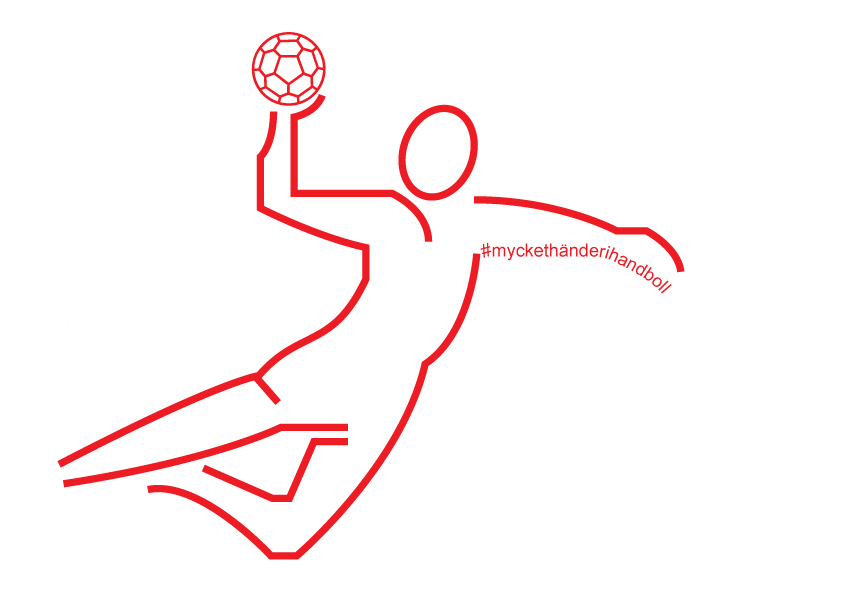